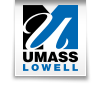 Information Literacy
Government and Educational Websites
Created by Alice Frye, Ph.D., Department of Psychology, University of Massachusetts, Lowell
1
Steps in this tutorial
1) State goals of this tutorial
2) Describe government websites of relevance
3) Give examples of government websites
4) Describe how to properly use government websites
5) Describe and give examples of educational websites
6) Describe how to properly use educational websites
Created by Alice Frye, Ph.D., Department of Psychology, University of Massachusetts, Lowell
2
Goal
To introduce you to government and educational websites that you may find useful as resources
To give you pointers on how best to use those websites
To explain some things you should be aware of when using those websites
Created by Alice Frye, Ph.D., Department of Psychology, University of Massachusetts, Lowell
3
Objectives
By the end of this tutorial you should be able to
Find government and educational websites that could be useful for your work
Properly evaluate and make use of the information on those websites
Created by Alice Frye, Ph.D., Department of Psychology, University of Massachusetts, Lowell
4
Government Websites
There are many federal government agencies that archive and conduct basic and applied research
This research is often unique, since it may provide national data of use to psychologists, such as demographic information and information about rates of specific problems and disorders
This type of data is often crucial background information for a research paper or proposal
Created by Alice Frye, Ph.D., Department of Psychology, University of Massachusetts, Lowell
5
Government Websites
It was once the case that government data could be hard to obtain, or existed in somewhat obscure pamphlets or publications
However, such data is now very easy to obtain through government websites
It is still necessary to read the studies or reports available through the websites, and to properly cite them
Created by Alice Frye, Ph.D., Department of Psychology, University of Massachusetts, Lowell
6
How do I know it’s a government website?
Some organizations have names such as “National Alliance for the Mentally Ill” or “American Family Association”
These are not government sponsored websites, they are private organizations
An easy way to tell if you are looking at a U.S. government sponsored website, is that all such websites end with the affix:  .gov
Created by Alice Frye, Ph.D., Department of Psychology, University of Massachusetts, Lowell
7
Examples of Government Websites
United States Department of Education
http://www.ed.gov/
National Institute of Health
NIH.gov; A good source of basic health statistics
National Institute of Mental Health
NIMH.gov; a good source of basic statistics about mental health, and also recent studies on risks and treatments for mental health issues
Centers for Disease Control and Prevention
Cdc.gov; A good source of tracking information on diseases (including mental health issues)
Created by Alice Frye, Ph.D., Department of Psychology, University of Massachusetts, Lowell
8
More Government Websites
National Center for Health Statistics
NCHS.gov; where to find things like birth, death and marriage rates
United States Census
Census.gov; archived and current census data, including economic and labor information
Office of Juvenile Justice and Delinquency Prevention
OJJDP.gov; statistics on adolescent incarceration, treatment and risk factors
Created by Alice Frye, Ph.D., Department of Psychology, University of Massachusetts, Lowell
9
How to use information from Government Websites
Government websites often post statistics or other pieces of empirical information
To use this information in a paper or proposal you should use the original source
Government websites usually have links to published (online) reports or studies that are the basis for the webpage statements
You should read and cite the reports or studies, don’t just cite a statistic from the webpage
Created by Alice Frye, Ph.D., Department of Psychology, University of Massachusetts, Lowell
10
Educational Websites
Educational websites are supported by organizations with a strong focus on education, such as national organizations, research institutes, museums, universities and departments
These websites most often have affixes of .edu or .org and sometimes .com
They can be a great source of basic information if you are beginning a research topic
Created by Alice Frye, Ph.D., Department of Psychology, University of Massachusetts, Lowell
11
Educational Websites-some examples
The American Psychological Association
APA.org; information for students, scholars and practitioners, research and practical information
The American Psychological Society
Psychologicalscience.org; psychology information for researchers
Created by Alice Frye, Ph.D., Department of Psychology, University of Massachusetts, Lowell
12
Educational Websites-some examples
Chronicle of Higher Education
Chronicle.com; Information about higher education issues, job listings in higher education
International Society for Teaching and Learning
http://www.issotl.org/; especially good for students interested in the learning and teaching process
Javits Fellowships Program
http://www2.ed.gov/programs/jacobjavits/index.html; Program for educational fellowships
Created by Alice Frye, Ph.D., Department of Psychology, University of Massachusetts, Lowell
13
How to use information from Educational Websites
Educational websites often may post information on their webpages, such as rates of a disorder, or a recent study finding
To use this information in a paper or proposal you should use the original source
Educational websites usually have links to published (online) reports or they give the reference for the studies that are the basis for the webpage statements
You should read and cite the original reports or studies, don’t just cite a statistic from the webpage
Created by Alice Frye, Ph.D., Department of Psychology, University of Massachusetts, Lowell
14
Summary
This tutorial presented some information about Government and Educational Websites
It noted the type of information you may find on these websites, and gave examples of specific websites
It noted how you should use and cite information from these websites
Created by Alice Frye, Ph.D., Department of Psychology, University of Massachusetts, Lowell
15